Putting the Federal Research Dollar to Work
for Advancing Research, Economic Development & Competitiveness
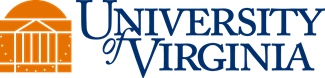 75¢
Research project costs
25¢
Research support costs (facilities & administrative)
Compliance costs
Human & animal safety, radiation
7¢	& chemical safety, lab management
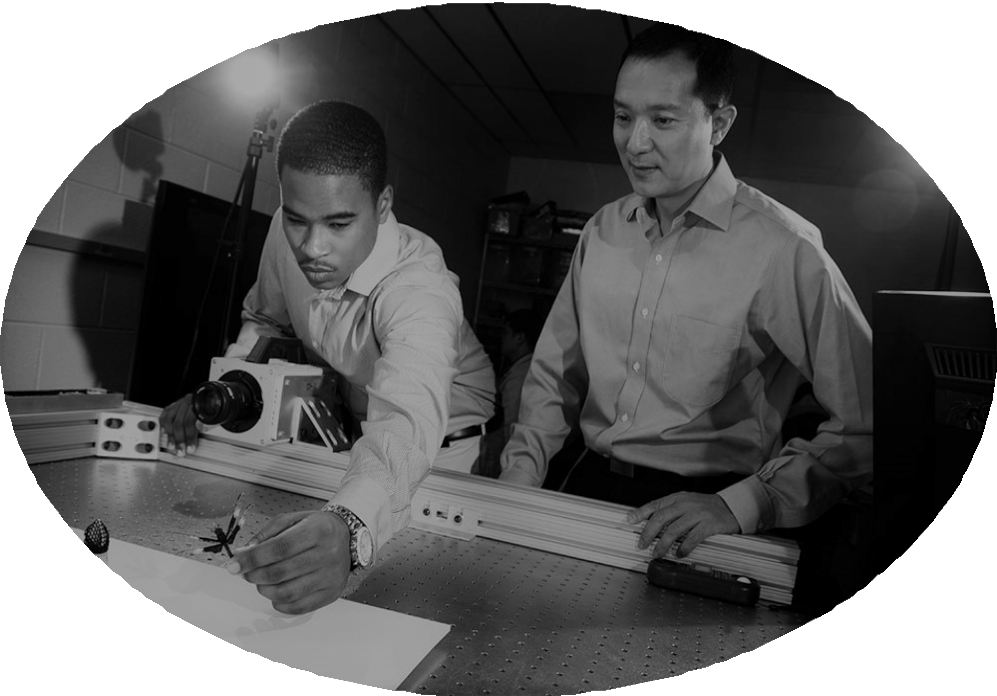 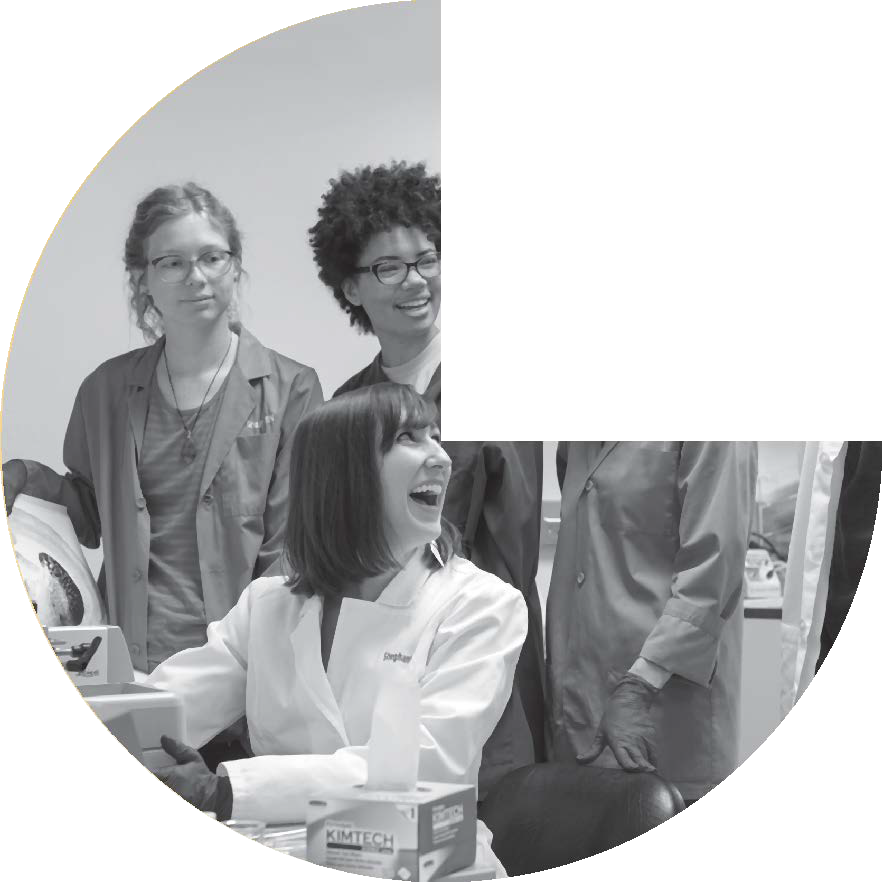 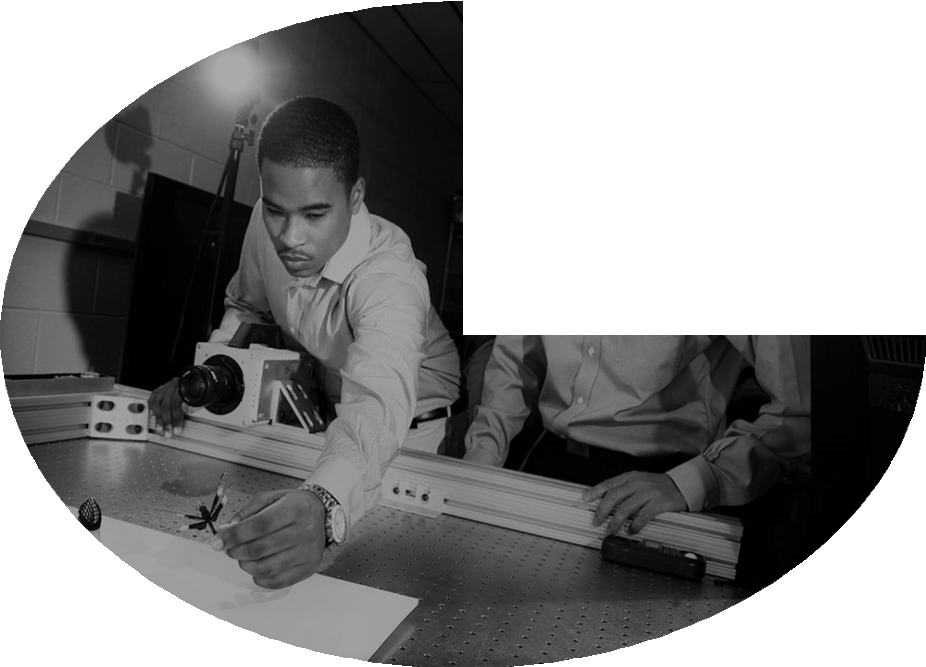 Data security & telecommunications,
4¢	information resources
Workforce development
1¢	Contract compliance
Student support	27¢ Research staff support	20¢
Research facilities costs
Security, Occupational Health
7¢	& Safety, HVAC	
2¢	Shared equipment
2¢	Utilities
2¢	Research space
Economic development
Subcontracts	16¢ Materials, services & travel 10¢ Dedicated equipment		2¢
Photo: Student working in research lab at UVA. Research opportunities for students enrich their education and provide hands-on training.
F&A reimbursement is not used to operate and maintain building space that isn’t used directly for research, such as classrooms or lobbies.
This document was originally developed by ASU Office of Knowledge Enterprise Development.
© 2017 Arizona Board of Regents. All rights reserved.7/2017
Facilities and Administrative (F&A) Costs: Frequently Asked Questions
What are F&A costs?
F&A costs are essential costs of doing research. They are expenses that cannot be assigned to a single project, such as research infrastructure, human and animal safety, and regulatory compliance.
Do universities with F&A rates over 50 percent spend more than half of their federal grants on F&A?
No. A university’s F&A cost rate is not a percent of the total grant, but a percentage of the research project’s direct costs. Currently, the average amount paid to universities for F&A costs is approximately 25-33 percent of the total amount of a grant.
F&A costs as percent of total research funding
Universities: 31 percent
Federal labs: 33 percent
Industrial labs: 36 percent
(RAND Corporation, 2000)
Yes. Colleges and universities pay for more than 24 percent of total academic R&D funding from their own funds. In FY15, universities contributed approximately $4.9 billion in facilities and administrative expenditures not reimbursed by the government, many of which were not covered because of federal limits on the amount the government can provide, even for federal mandates.
Do universities contribute any of their own funds to research?
Why do foundations pay less for F&A costs than the federal government?
First, foundations have more flexibility in how they define costs, and often categorize some F&A expenses as direct expenses. Second, foundation-funded research typically does not require the kinds of infrastructure investments that some federally funded research requires.
Universities would conduct less research on behalf of the federal government, eroding our nation’s preeminence in medical science and eliminating about 90,000 jobs.
An inability to sustain the staff and infrastructure required to comply with government regulations would threaten the health and safety of researchers, students and research subjects.
Fewer research opportunities for students would translate into fewer trained scientists in the workforce.
What would be the impact of reducing the F&A rate for NIH grants?
Melur K. (Ram) Ramasubramanian
University of Virginia Vice President for Research
email: rammk@virginia.edu
A 10 percent F&A rate across all federally sponsored projects at UVA would reduce F&A funding from $66.8 million to $22.1 million— a 67 percent decline.
(based on FY17 data)